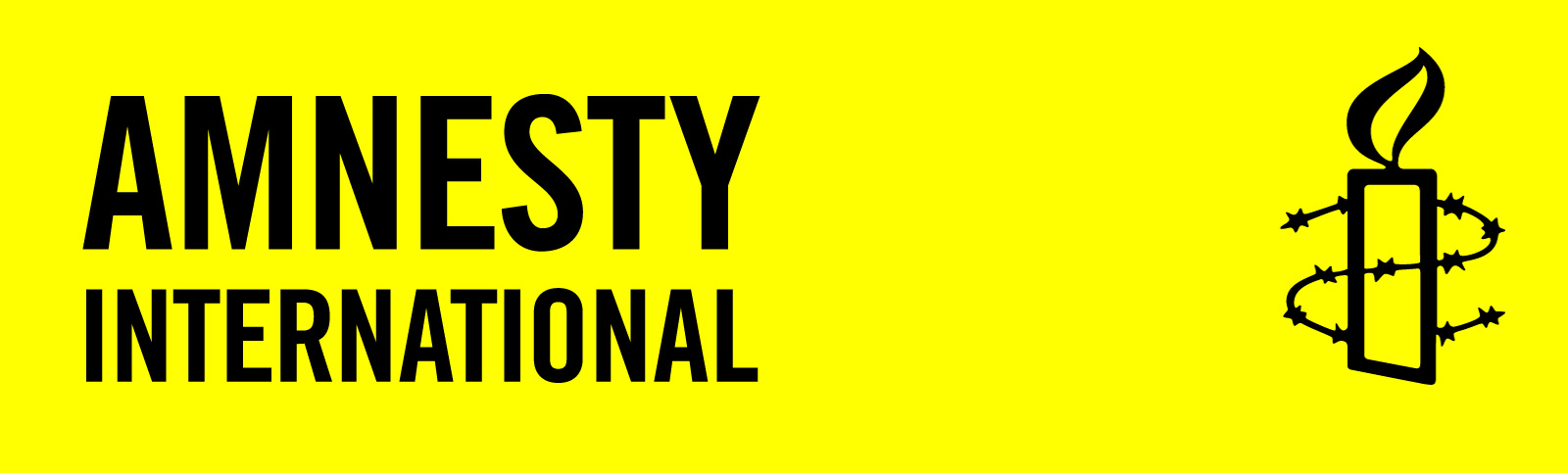 Presentation by Gráinne Teggart
Campaign lead, My Body My Rights
Amnesty International N.I.





Grainne.teggart@amnesty.org.uk 
Twitter: @Gteggart & @AmnestyNI
[Speaker Notes: Bullet - http://youtu.be/gwl2aFNsW30
Troy - http://vimeo.com/13857400]
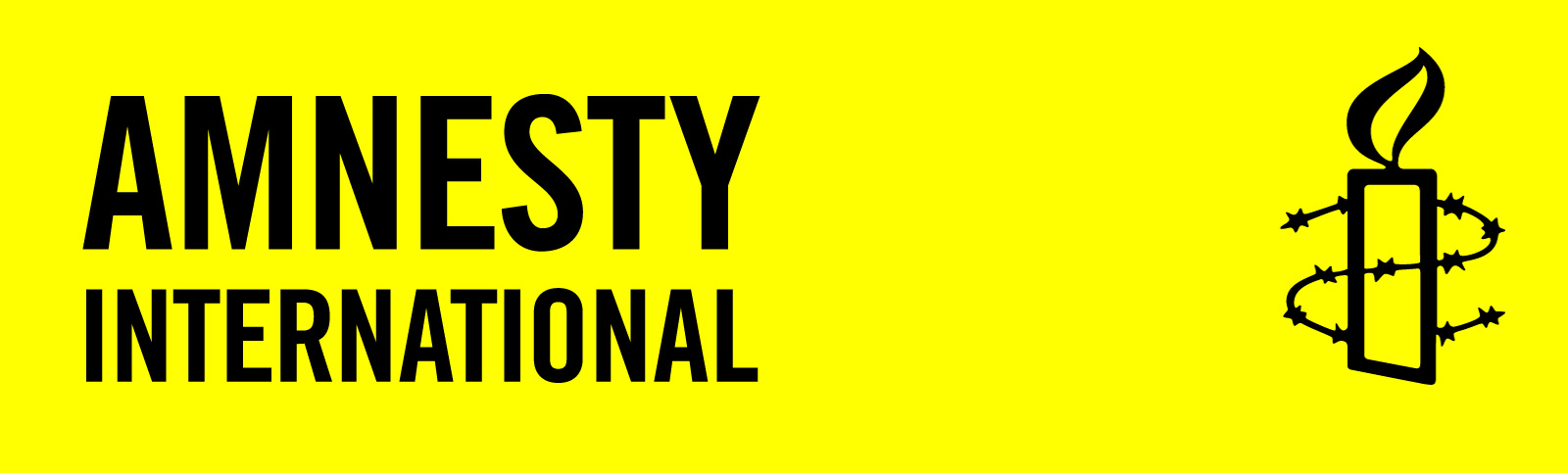 PRIORITY COUNTRY PROJECTS
The global campaign will have 5-6 country priorities for international mobilisation.  
El Salvador - focusing on the criminalisation of abortion as a form of violence against women and girls;  
Ireland - focusing on criminalization of abortion in Ireland and the negative impact on women coerced to carry on with pregnancies, with the aim of constitutional reform;
Algeria, Morocco and Tunisia - focusing on reforming discriminatory rape laws which treat rape as a crime against ‘morality’ rather than against the person and strengthening the investigation and prosecution of rape and provision of services to survivors of sexual violence (including counselling and abortion); 
Burkina Faso - focusing on gender discrimination, which substitutes women’s free choice for men’s decisions by requiring a consent of family and husband to access contraception;
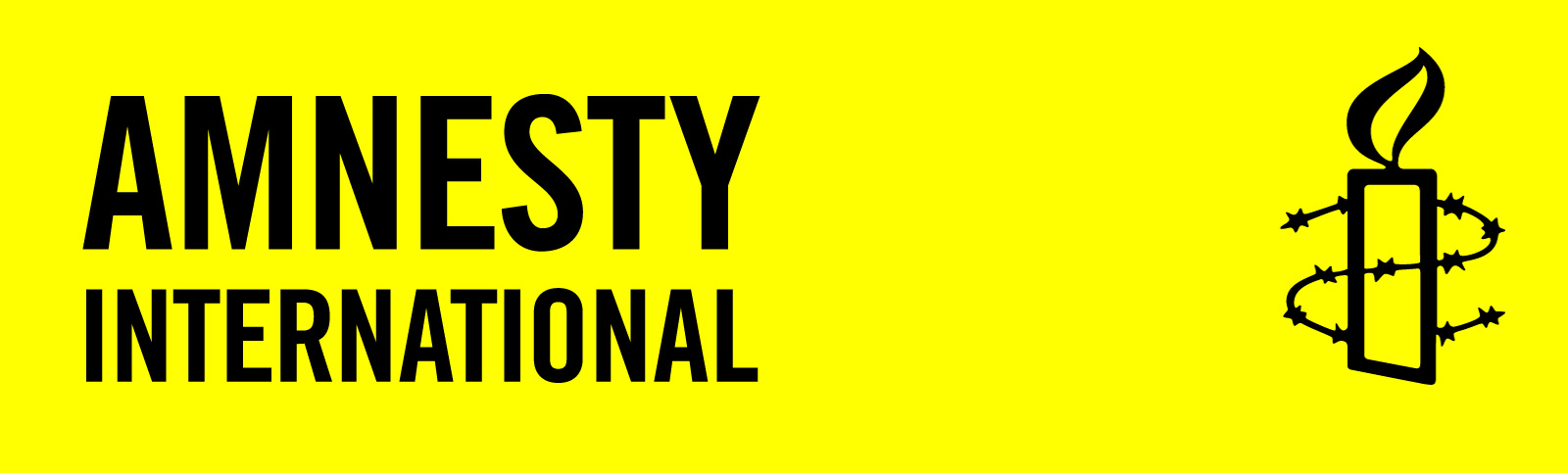 My Body My Rights 


In Northern Ireland we are, for the first time, campaigning on reproductive rights. 
Abortion is currently governed by s.58 - s.59 of the Offences Against the Person Act 1861 and s.25-s.26 of The Criminal Justice Act (Northern Ireland) 1945
Amnesty’s work in Northern Ireland will concentrate on these areas:
 	1. Legislative reform – Dept of Justice, Jim Wells’ amendment
	2. Policy - DHSSPS Termination of Pregnancy guidance.
	3. Human Rights Defenders – medical practitioners
                 4. Voices of rights holders
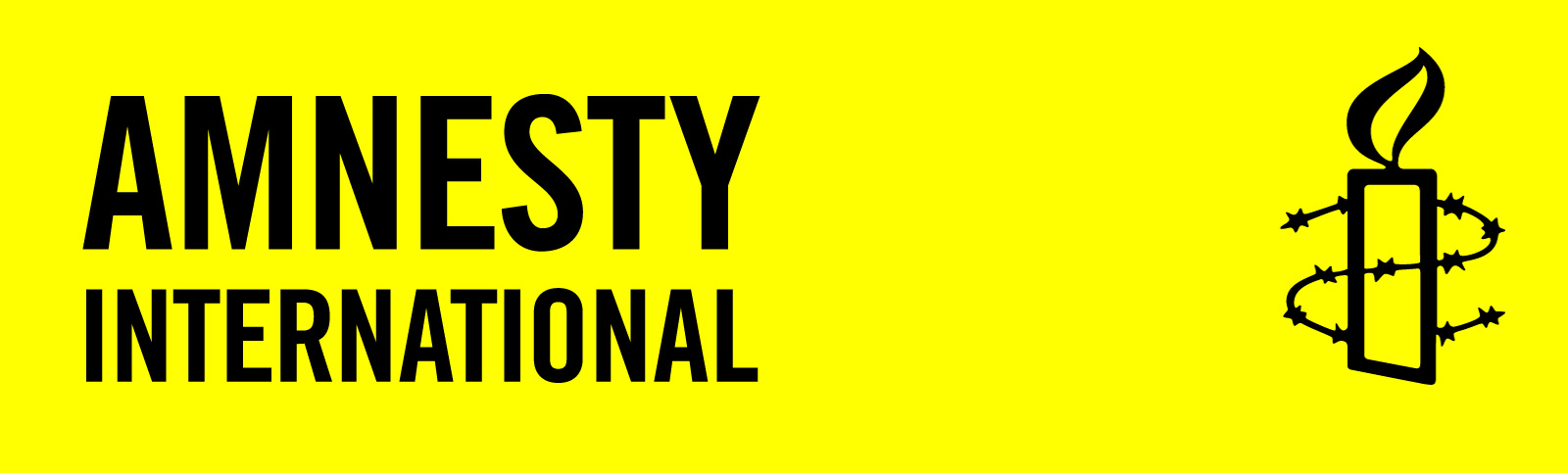 Key dates

October: Launch – 21st October, poll results, speakers.  All members invited to attend

December: IS briefing on abortion rights of women (including immigrant women without confirmed immigration status) in Northern Ireland 

Early 2015:  Event – UU partnership. Legislative amendments brought forward by DoJ

 Mar/Apr/May 2015: Ireland report launch – Membership action – global action and campaign
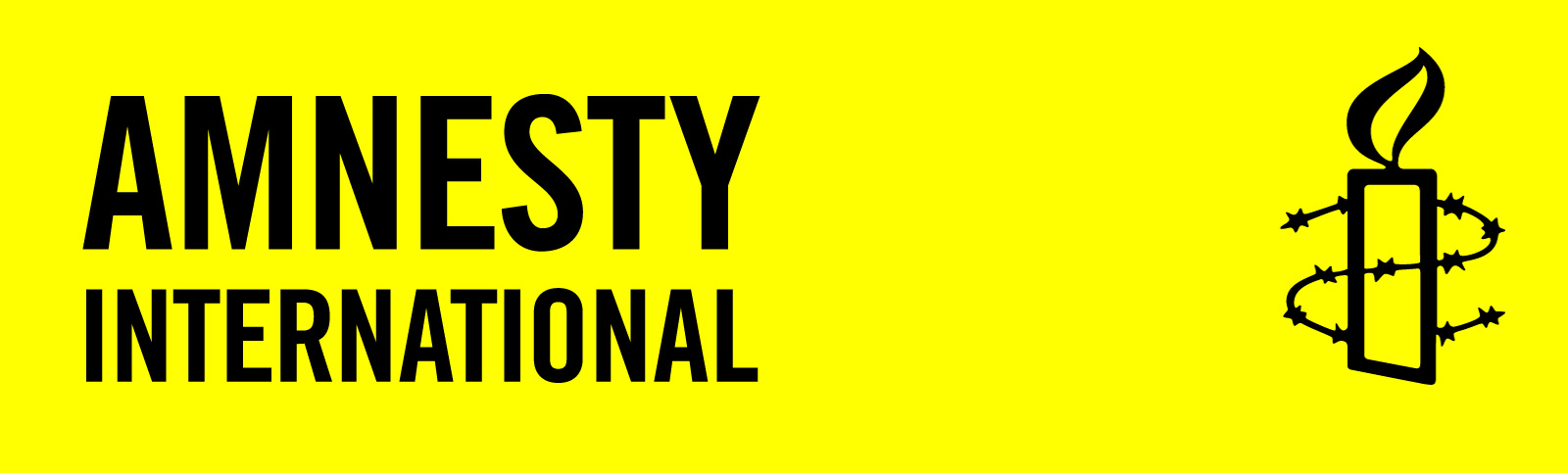 June/July 2015: UK reporting to the ICESCR, UK Progress report to CEDAW. These can be used as media and/or campaigning hooks.

September 2015: Potential HRD conference in Dublin. AIUK to consider a parallel/subsequent conference in London for activists who want to campaign on Ireland/NI.